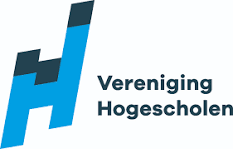 JEANNEKE WILLEMS
VERENIGING HOGESCHOLEN
(HER)ORIËNTEREN
(ism branches, HvA, ROC)
LLO
(ism PPS-en)
INSTROMERS
(doelgroepen)
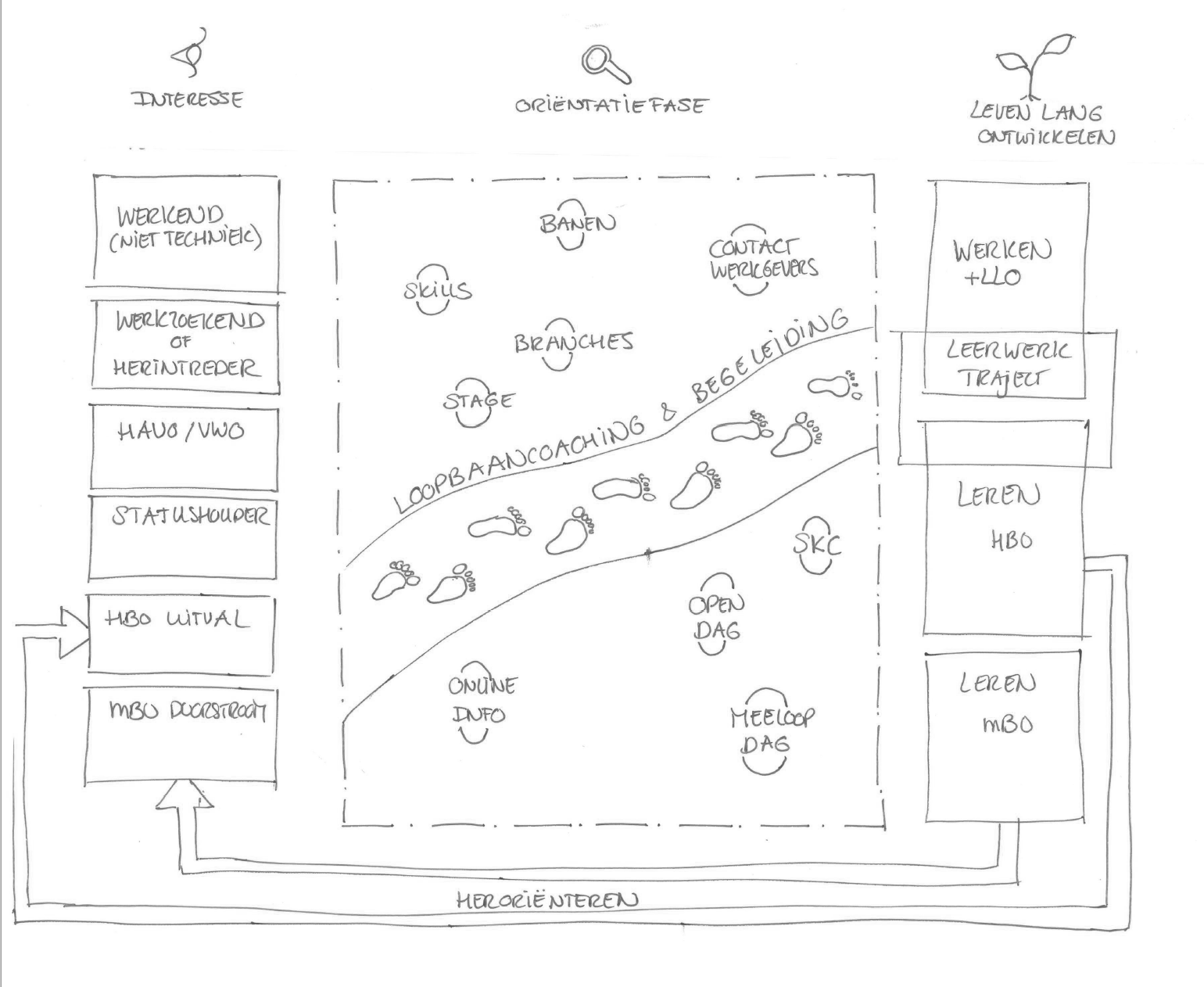 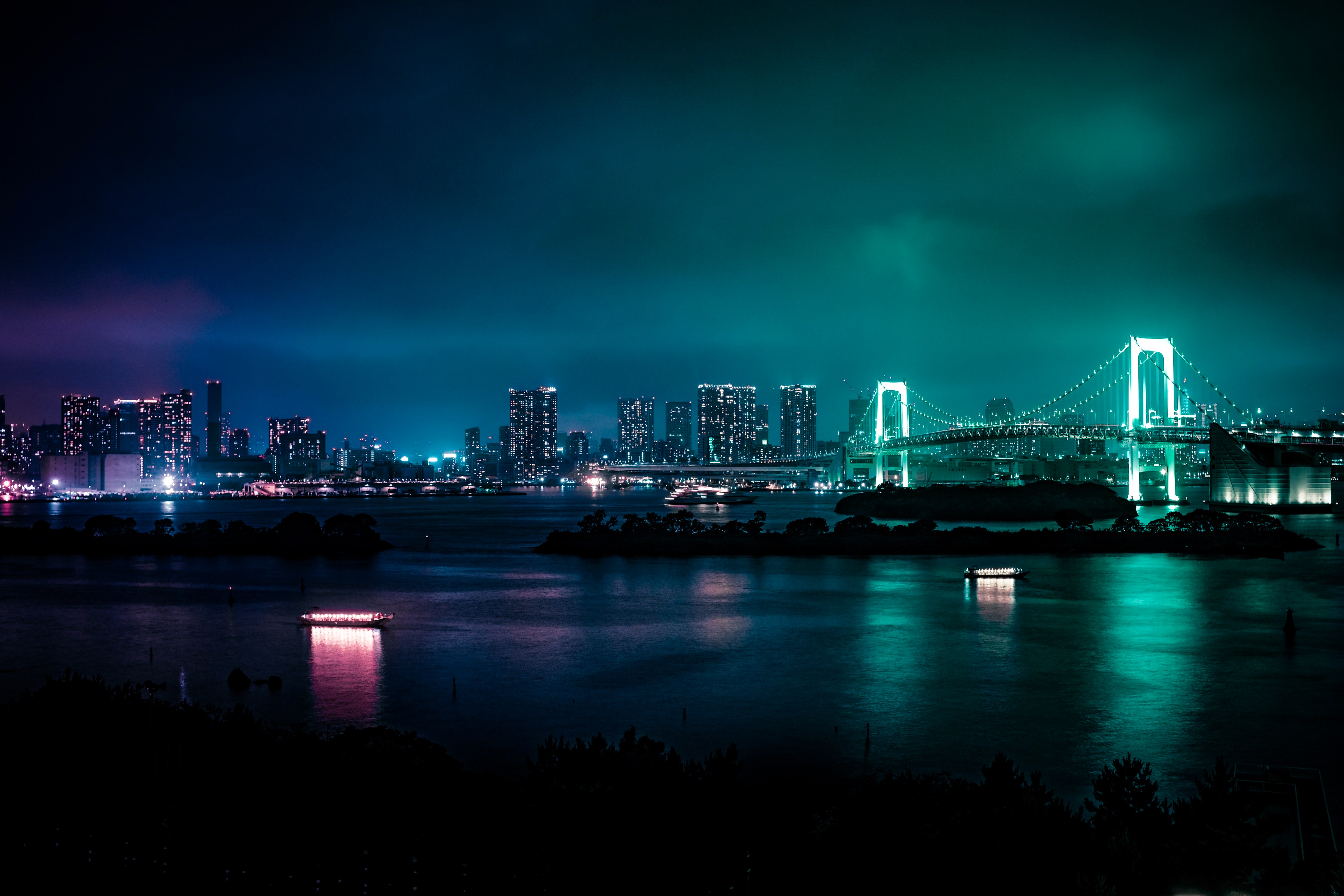 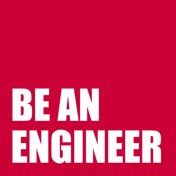 ENGINEERING 
ROEPT OM 
LEVEN LANG ONTWIKKELEN
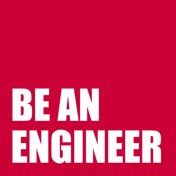 GAP TECHNISCH HBO
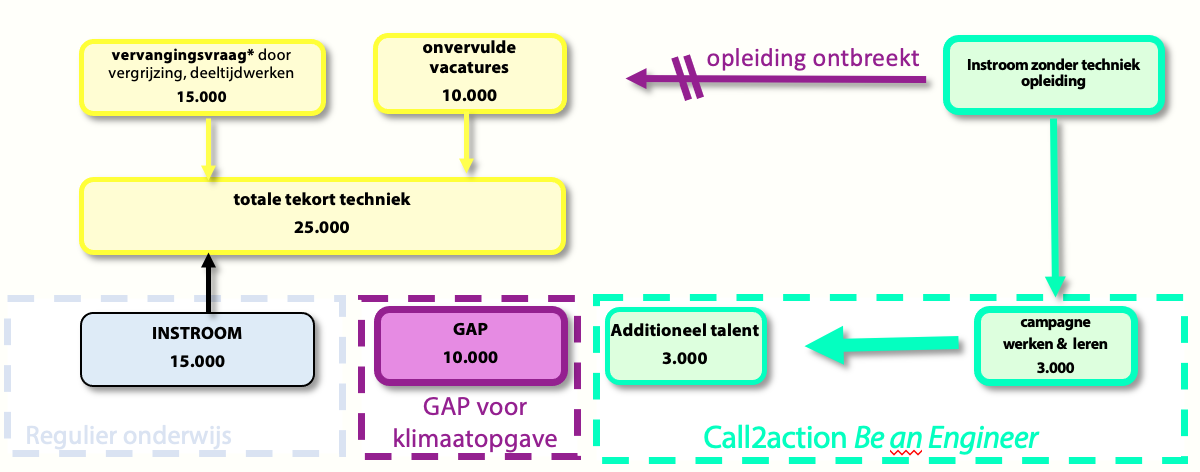 GAP zonder klimaatopgave
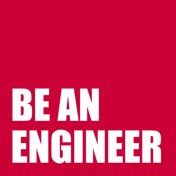 WAT IS BE AN ENGINEER?
Ecosysteem waarin hogescholen, brancheverenigingen, bedrijven en overheden zich actief inzetten voor de gezamenlijke opgave om meer technisch talent op hbo-niveau op te leiden. 

9 hogescholen, Domein Engineering, KIVI, Vereniging Hogescholen
Technische brancheverenigingen van Aanvalsplan Techniek
Bedrijven uit installatie, bouw, energie en industrie
Overheden OCW, EZK, SZW, UWV en regionale overheden
[Speaker Notes: Het ecosysteem ‘Be an Engineer’ is een publiek-privaat samenwerkingsinitiatief van hogescholen, brancheverenigingen en bedrijven. Het heeft als doel om technisch talent te werven voor deeltijdopleidingen hbo-techniek zonder vooropleiding in techniek en technsiche baan. 
Be an Engineer is tevens een onderdeel van het FastSwitch platform, gefund door OCW en VH, waarin switchen naar tekort sectoren wordt aangemoedigd.]
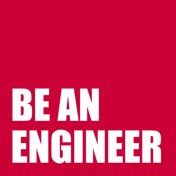 BE AN ENGINEER - VLIEGWIEL
STARTPIONIEREN
ECOSYSTEEM SAMENWERKEN OPGAVE
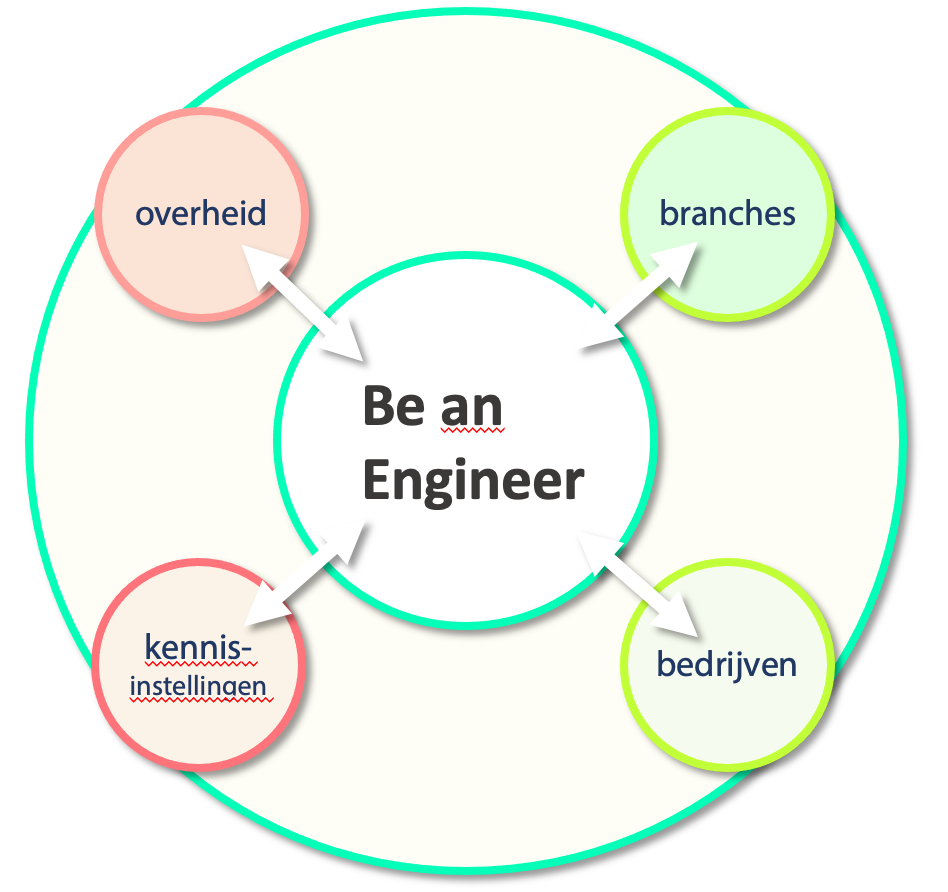 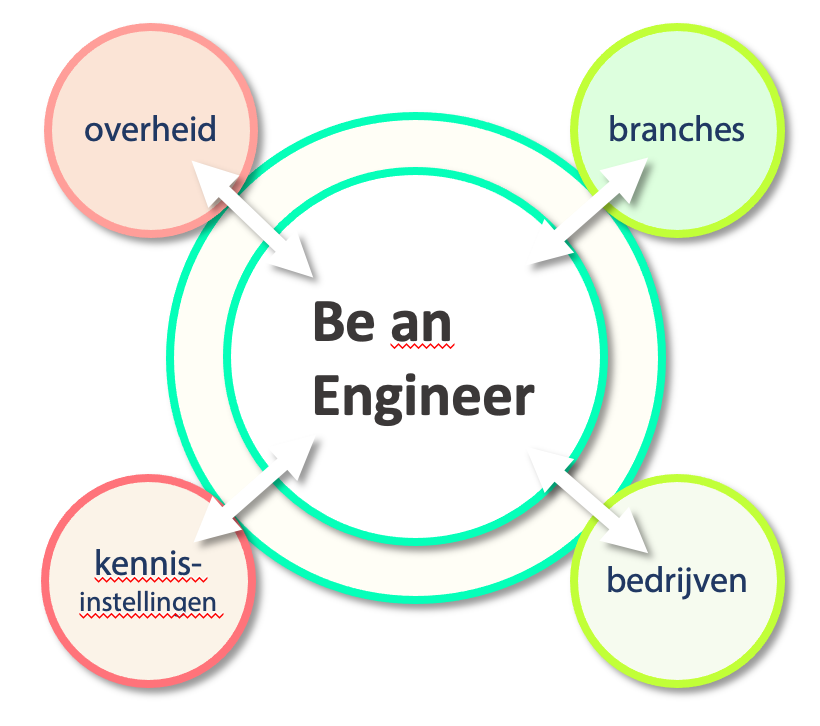 [Speaker Notes: Be an Engineer is een publiek-privaat samenwerkingsinitiatief van overheden, branches, bedrijven en hogescholen om talent te vinden met een passie voor techniek, maar nog zonder een technische hbo-opleiding. Via een landelijke campagne komt een bedrijf in contact met haar toekomstige medewerkers. Additioneel technisch talent dat anders niet kan instromen.

CRUCIAAL: Samenwerking versterken tussen benodigde systemen.
Ontschotten activiteiten branches, UWV, hogescholen en bedrijven, gezamenlijk zij-instromen.
Nieuw gedrag aanmoedigen waarin delen central staat, dit betekent ook dingen doen die nu NIET in passen in de huidige systemen maar juist de benodigde transformatie in systemen medehelpen bewerkstelligen. 
Blijven samenwerken en barrièrers beslechten]
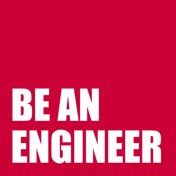 WAAROM ENGINEERS?
Eenvoudig gezegd, is engineering het toepassen van vele soorten kennis om fysieke en/of digitale systemen te ontwerpen die werken en blijven werken. Engineers leveren een bijdrage aan een duurzame en toekomstbestendige omgeving door rekening te houden met economische, sociale en ecologische randvoorwaarden.

Traditioneel specialiseerde een ingenieur zich in slechts één discipline, de huidige generatie engineers moet kunnen samenwerken met talloze andere disciplines, binnen de techniek en daarbuiten.
[Speaker Notes: De term ‘engineering’ is afgeleid van het woord ‘engineer’ (ingenieur), dat teruggaat tot 1390, toen een ingenieur een constructeur van militaire apparaten was.  De industriële revolutie, de mechanisatie van landbouw en transport en de informatie revolutie hebben het vakgebied sindsdien enorm uitgebreid.]
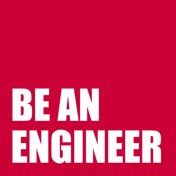 Hoe kan Be an Engineer helpen?
Landelijk netwerk en label Be an Engineer met gebundelde aanpak landelijk met regionale activiteiten bij de hogescholen. Landelijke koppeling sociale partners (UWV), branches, KIVI opstarten en regionaal doorpakken
 
Leercultuur en adoptievermogen bedrijven 
mede-activeren leercultuur: proces ontwerpen van skills based hiring tot leercultuur en begeleiding op werkplek
 
Werven divers talent
Campagne, online voorlichting, naar regionaal accountmanagement en activiteiten voor matching bij bedrijven.

Oriëntatiefase (concept)
ontwerpen en toetsen van optimale ‘KLANTREIS’ voor kandidaten inclusief maatwerk voor opleidingen

Flexibiliseren aanbod ism werkveld
hybride beroepsopleidingen vormgeven met regionaal werkveld, kennisdeling en samenwerking landelijke netwerk
[Speaker Notes: Landelijk netwerk Be an Engineer
 
Programmalijn: Leercultuur en adoptievermogen bedrijven 
 
Programmalijn: Verwerven (zij-)instromers en leerwerkplekken bij bedrijven
 
Programmalijn: Oriëntatiefase 
 
Programmalijn: Flexibiliseren aanbod]
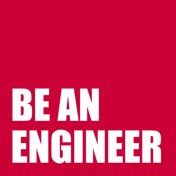 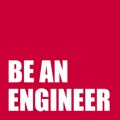 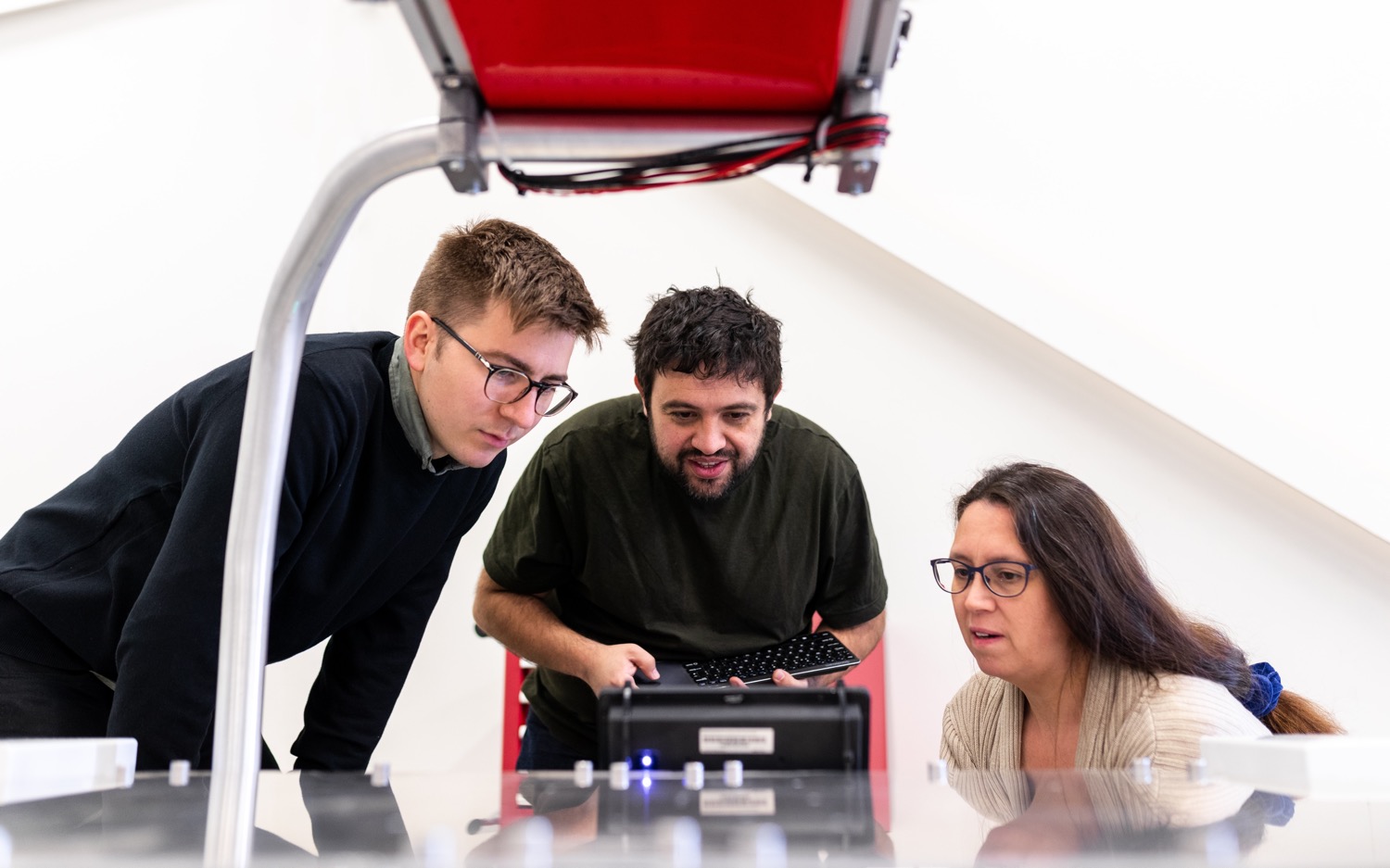 LEERCULTUUR & ADOPTIEVERMOGEN
[Speaker Notes: SAMENWERKING WERKVELD & ONDERWIJS
Samen dingen leren waarvan we nu nog niet de oplossing weten, dat is het nieuwe leren]
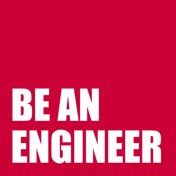 LEERCULTUUR & ADOPTIEVERMOGEN
Leercultuur activeren in bedrijven
lerende cellen & leermeesterschap voor zij-instromers 
Van vacatures naar skills based hiring
openstaan voor divers talent en koesteren
Adoptievermogen
begeleidingscapacteit organiseren
middelen voor opleidingen (geld)
aantal leerwerkplekken
[Speaker Notes: Eventueel voorbeeld 14e NZKG]
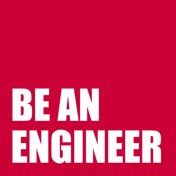 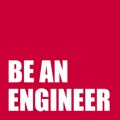 WERVEN DIVERS TALENT
[Speaker Notes: Divers talent neemt diverse skills mee
Inzetten op skillsbased hiring, kijken naar wat iemand ligt en vanuit daar verder kijken naar een rol in de techniek.]
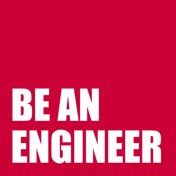 WERVEN DIVERS TALET
WERVEN ZIJ-INSTROMERS
Vertel een verhaal wat inspeelt op hun dromen 
Verruim beeldvorming techniek 
Koppeling duurzame wereld 
Koppeling duurzame carrière
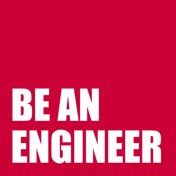 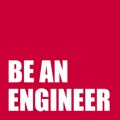 [Speaker Notes: CAMPAGNE in 2021/22 met 5 miljoen kliks en 385 geïnteresseerden, er is een verhaal wat zij-instromers aanspreekt.

Waarom geen 385 plaatsingen
Oriënteren is een proces en heeft facilitatie en tijd nodig
Bedrijven zijn nog niet ingericht om zij-instromers te begeleiden (tijd & middelen)]
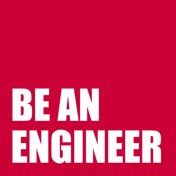 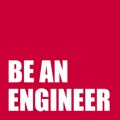 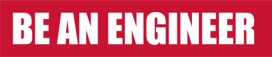 [Speaker Notes: DRAFT van de CAMPAGNE voorjaar 2023, koppeling met duurzame wereld.]
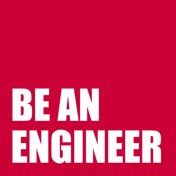 ORIËNTATIEFASE
Ontwerpen en toetsen van optimale ‘KLANTREIS’ voor kandidaten inclusief maatwerk voor opleidingen

Oriënteren in techniek faciliteren (proces: infrastructuur & tijd)
Warm welkom: waardering voor eerder verworven skills
Vergeet niet HERoriënteren voor de huidige uitstroom (50%)
Oriënteren is een continue proces ook als je werkt

OPTIMALE KLANTREIS
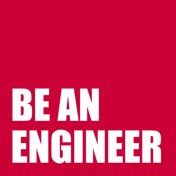 TECH FOR LIFE LOOP
(her)oriënteren
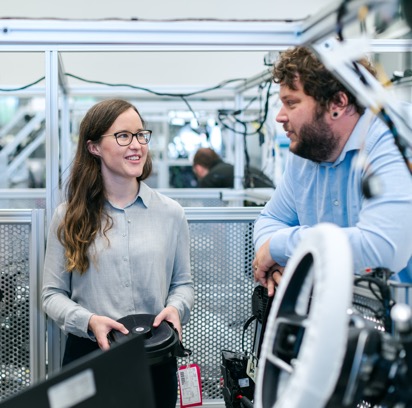 werken
werken&leren
leren
[Speaker Notes: Symbiose van werken en leren (leven lang ontwikkelen)
Oriënteren voor zij-instromers en heroriënteren voor technisch geschoolden (met of zonder diploma)
Behoud de uitval van baan en opleiding voor techniek.]
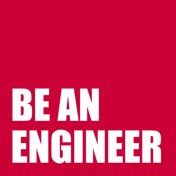 FLEXIBILISEREN AANBOD
Flexibiliseren doe je samen met werkveld
hybride beroepsopleidingen vormgeven met regionaal werkveld, kennisdeling en samenwerking landelijke netwerk (Diplomagericht)
Kort cyclisch voor beroepsprofiel (Microcredentials)
Maatwerk (Microcredentials)


INDIVIDUEEL MAATWERK
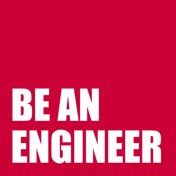 LLO-OPGAVE
KORT CYCLISCH
INCOMPANY
INITIEEL ONDERWIJS
WERKEN&LERENDEELTIJD/DUAAL
(Ad/BA)
FUNCTIEPROFIEL
MAATWERK
MICROCREDENTIALS
10
15
30
5
10
15
30
5
10
15
30
5
10
15
30
5
10
15
30
5
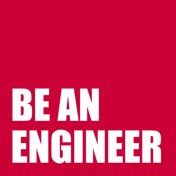 TOEKOMST VAN ENGINEERS
Flexibel talent
Basis is je opleiding of start module
Leren doe je iedere dag en blijf je ook doen
Symbiose van werkveld & hogescholen
Hybride beroepsopleidingen/meerdere modules/maatwerk 


LEVEN LANG ONTWIKKELEN (LLO) DOE JE SAMEN
DE TRANSITIE HEEFT ENGINEERS NODIG!
“Alleen ga je sneller, samen komen we verder!”
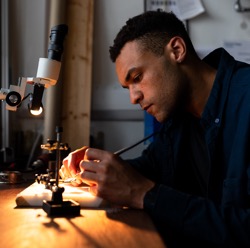 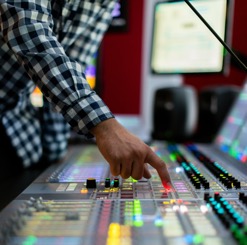 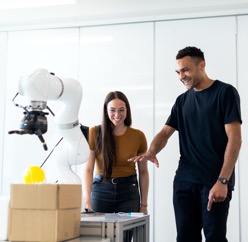 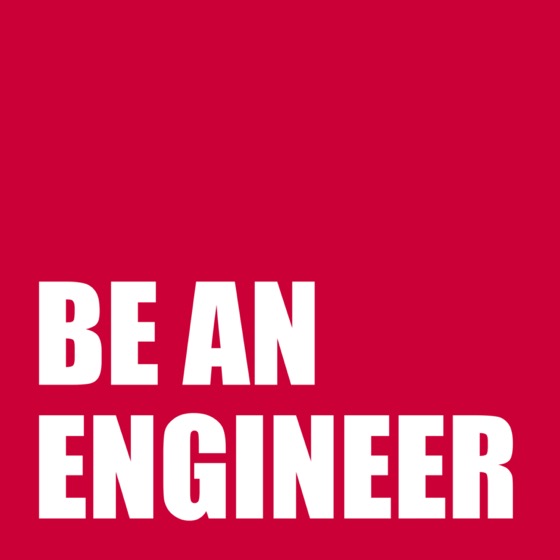 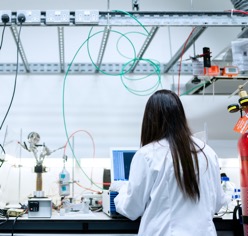 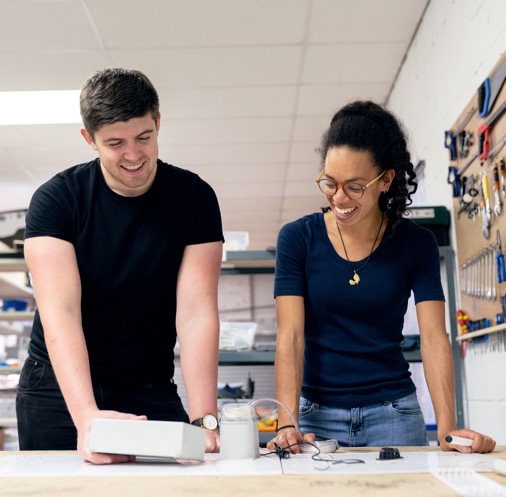 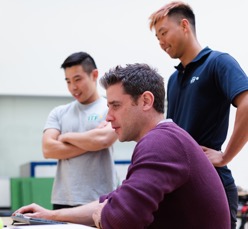